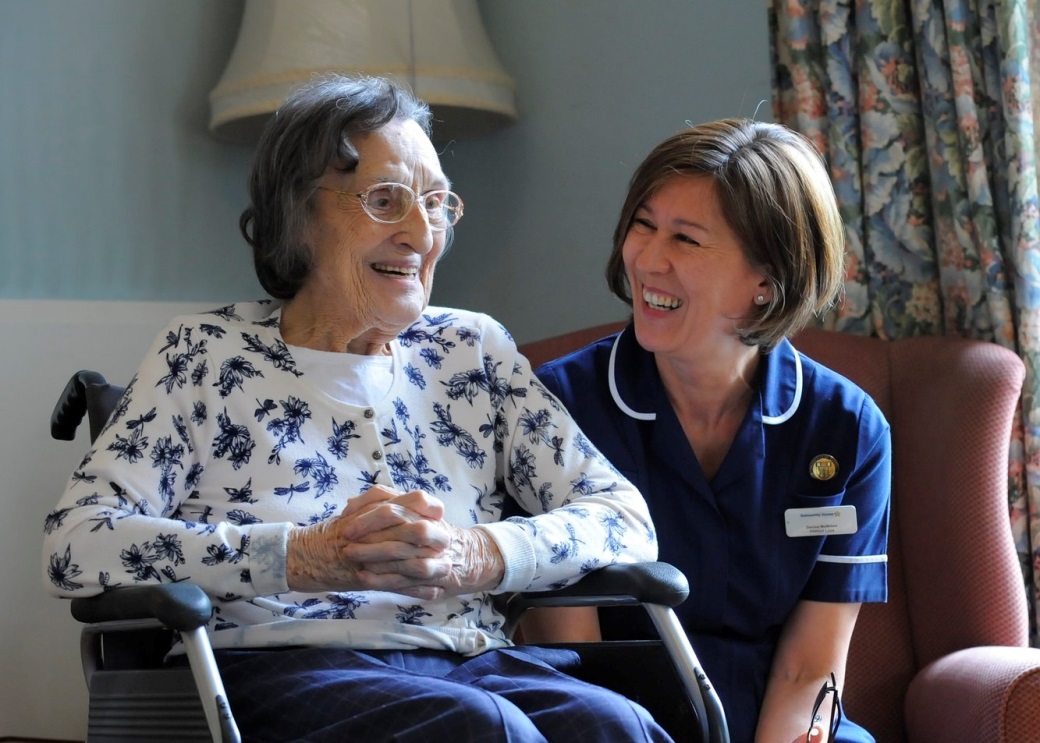 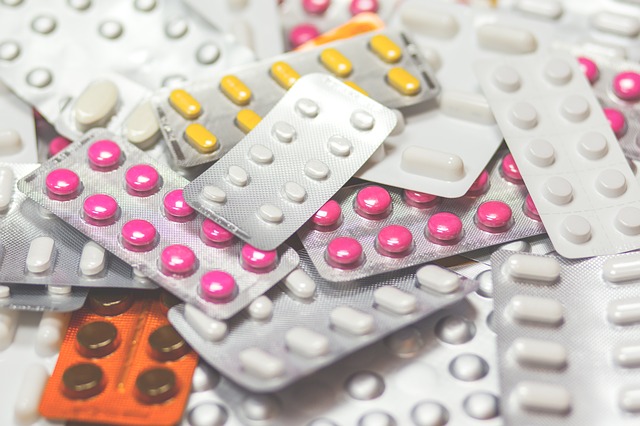 Medicines in
Adult Social Care
Care homes &
Care at Home
Laura Picton
Care and Support West (Bristol)
18 April 2018
1
Our purpose
We make sure health and social care services provide people with safe, effective, compassionate, high-quality care and we encourage care services to improve
Register
Monitor and inspect
Use legal powers
Speak independently
Encourage improvement
Outstanding, Good, Requires Improvement, Inadequate
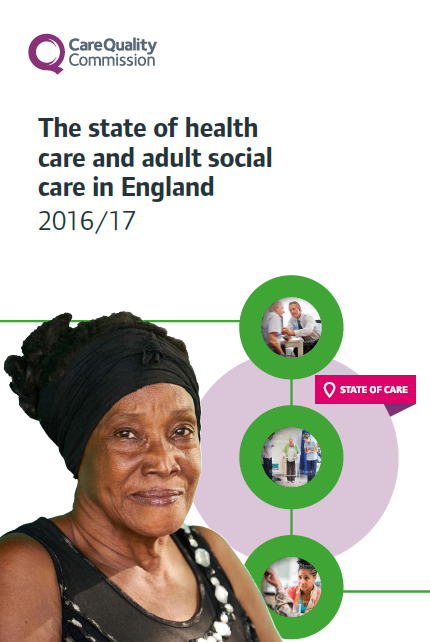 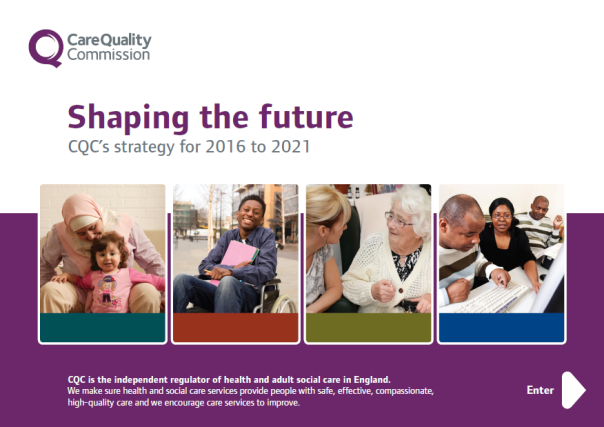 People have a right to expect safe, good care from their health and social care services
2
Unique oversight of health and care
Full picture of the quality of health and social care in England, with ratings for all sectors 
Now have a baseline from which to draw conclusions about quality and safety of care and what influences this

21,256  adult social care services
     152  NHS acute hospital trusts
     197  independent acute hospitals
       18  NHS community health trusts
       54  NHS mental health trusts
     226  independent mental health locations
       10  NHS ambulance trusts
  7,028  primary medical care services

Increasingly, CQC will report on quality of areas and coordination across services – for care fit for the 21st century
Is it safe? 
Is it effective? 
Is it caring? 
Is it responsive? 
Is it well-led?
3
Are adult social care services closer to the tipping point?
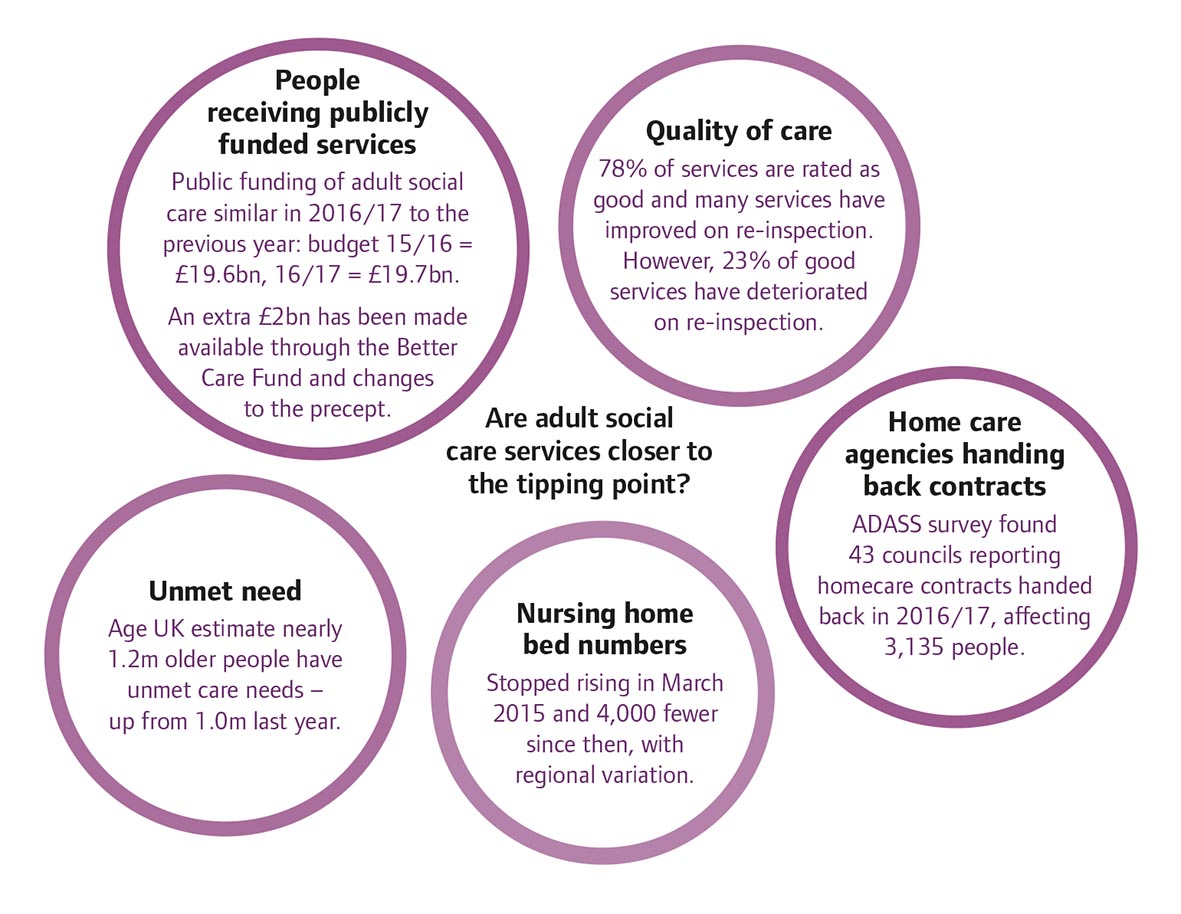 4
Adult social care
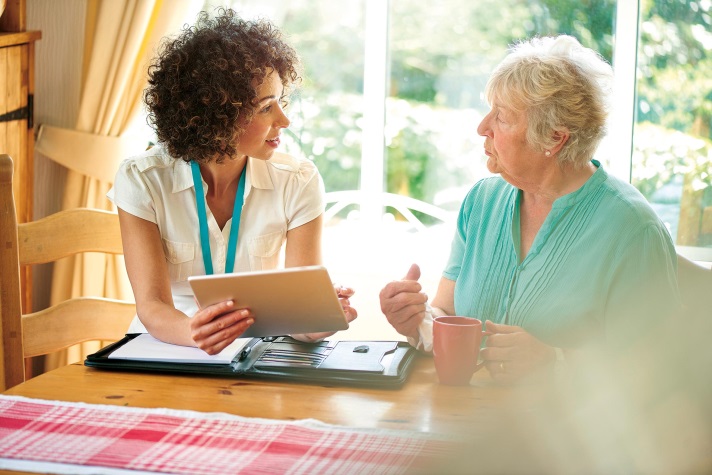 78% rated good, but 19% rated requires improvement                  and 1% (303 locations) inadequate
Caring rated best – 92% good and 3% outstanding. Safe               and well-led poorest – 22% requires improvement and 2% inadequate
High-performing services have strong leaders – innovative registered managers known to staff, people using the service, carers and families had a positive impact
High-quality services are person-centred – staff get to know people as people, understanding their interests, likes and dislikes
Most enforcement for poor care relates to governance, safety, staffing and person-centred care
Quality matters joint commitment developed
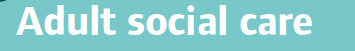 5
Bristol Local Authority ratings up to 3.4.18
Residential
4% outstanding
71% good
25% requires improvement
0% inadequate

Total 108 ratings
Community
3% outstanding
80% good
12% requires improvement
2% inadequate

Total 51 ratings
6
Medicines Safety
Adverse reactions to drugs are responsible for 6.5% of all admissions to hospital and over 70% are avoidable.

A third of people aged 75 years and over are taking at least six medicines

A person taking ten or more medicines is 300% more likely to be admitted to hospital

Patients and their carers often have inadequate information about their medicines. Between 30%-50% of newly prescribed medicines are not taken as prescribed.
7
Key lines of enquiry
To focus our inspection, we use a standard set of key lines of enquiry (KLOEs) that relate to the five key questions

KLOEs support consistency of what we look at under each of the five key questions and focus on those areas that matter most

KLOEs are supported by guidance on the key things to consider as part of the assessment; these are called prompts

Each KLOE has a defined set of ratings characteristics – what does ‘good’ look like?

S4: How does the provider ensure the proper and safe use of medicines?
8
Medicines key lines of enquiry
S4.1:  Is the provider’s role in relation to medicines clearly defined and described in relevant policies, procedures and training? Is current and relevant professional guidance about the management of medicines followed?
Policies should be service specific, reflect practice be in date, read by and accessible to staff
NICE guidance: 
SC1 for care homes
NG67 for people living in their own homes
9
Medicines key lines of enquiry
S4.2: How does the service make sure that people receive their medicines (both prescribed and non-prescribed) as intended (including controlled drugs and as required medicines), and that this is recorded appropriately? 
Medicines records – MARs, controlled drugs, topical
Treatment of minor ailments
Additional guidance for when required medicines and those with variable doses 
What adjustments are made for time sensitive medicines?
Compliance aids vs original packs
10
Medicines key lines of enquiry
S4.3: How are medicines ordered, transported, stored, and disposed of safely and securely in ways that meet current and relevant regulations and guidance?
Secure or controlled access to medicines in care homes
Risk assess storage in people’s own homes
Responsibility for ordering and collecting medicines
Safe disposal of unwanted medicines – controlled drugs
Suitable temperature for storing medicines
Storage in people’s rooms – e.g. creams
11
Medicines key lines of enquiry
S4.4: Are there clear procedures for giving medicines covertly, in line with the Mental Capacity Act 2005?
Assessment that person lacks capacity to make decisions about medicines
Best interest meeting to consider each individual medicine – should be the last resort
Discussion with pharmacy about how to administer safely and ensure continued effectiveness
12
Medicines key lines of enquiry
S4.5: How does the service make sure that people’s behaviour is not controlled by excessive or inappropriate use of medicines?
Inappropriate use of sedation
Antipsychotic medicines for people living with dementia
Psychotropic medicines for people with learning disabilities – STOMP-LD
Good care planning to anticipate behavioural patterns and environmental adjustments
Records, care plans and staff guidance
13
Medicines key lines of enquiry
S4.6: How do staff assess the level of support a person needs to take their medicines safely, particularly where there are difficulties in communicating, when medicines are being administered covertly, and when undertaking risk enablement assessments designed to promote self-administration?
Medicines support – person centred, medicine specific
Assumption that people can self-administer unless preference or risk assessment says otherwise
How do staff decide if a person needs to be given their medicines covertly? Is it always a last resort?
14
Medicines key lines of enquiry
S4.7: How does the service engage with healthcare professionals in relation to reviews of medicines at appropriate intervals?
Supporting people to attend appointments and reviews

Contacting the GP to arrange a medicines review

Knowing when to refer to healthcare professionals
15
Medicines key lines of enquiry
S4.8: How do staff make sure that accurate, up to date information about people’s medicines is available when people move between care settings? How do medicines remain available to people when they do so?
Medicines reconciliation
New medicines
Entry into new care services
Discharge from hospital
16
Paraffin based skin emollients:fire risk
Smoking or a naked flame could cause patients’ dressings or clothing to catch fire when being treated with paraffin-based emollient that is in contact with the dressing or clothing.
Advise patients not to: smoke; use naked flames (or be near people who are smoking or using naked flames); or go near anything that may cause a fire while emollients are in contact with their medical dressings or clothing 
Change patient clothing and bedding regularly—preferably daily- because emollients soak into fabric and can become a fire hazard
17
Staff Training and Competency
All staff should receive appropriate training and support and should have an annual review of their knowledge, skills and competencies

Appropriate training, support and competency  assessment is essential to ensure the safety, quality and consistency of care.

Tasks can be delegated from a Registered nurse to a care worker following DH and NMC guidance on delegation and accountability
18
Medicines Incidents
Home care providers must have robust processes for medicines-related safeguarding incidents
Home care providers should have robust processes for identifying, reporting, reviewing and learning from medicines-related problems. 
These  processes should support a person-centred, 'fair blame' culture that actively encourages people and/or their family members or carers and  home care workers to report their concerns.
19
What can you do?
Keep up to date with NICE guidelines and other sources of best practice
Talk to other providers – share best practice
Use your medicines experts:
Medicines optimisation team
Community Pharmacy 
GP practice
20
Thank you
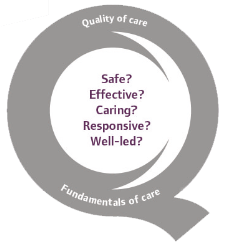 www.cqc.org.uk
enquiries@cqc.org.uk
@CareQualityComm
#qualitymatters
Laura Picton
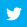 21
21